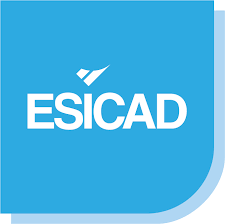 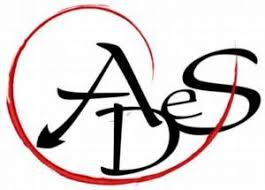 BTS Services Informatiques aux Organisations 
Solutions d’infrastructure, Systèmes et Réseaux
Présentation orale : EPREUVE E4
Kylian laurent
2024-2025
Plan
1
Parcours

Organisation

Missions réalisées en organisation

Projets Personnalisés Encadrés

Veille technologique

Conclusion
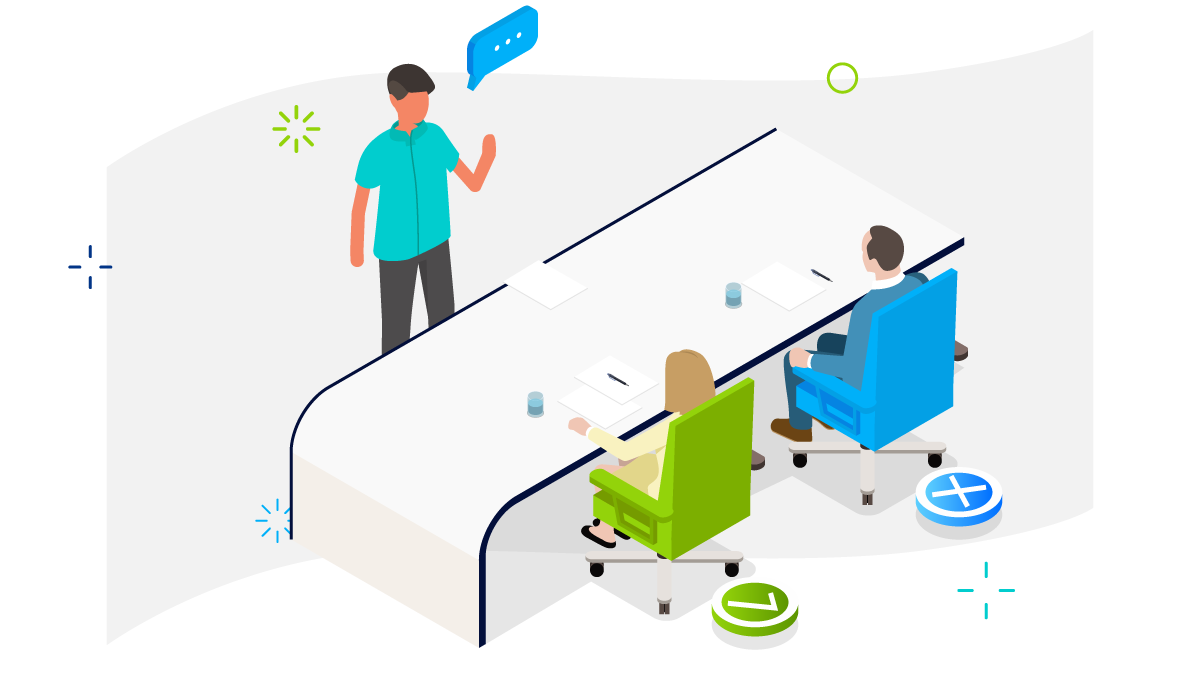 2
3
4
5
6
2
Parcours
1
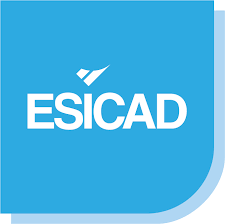 Profil - BTS SIO SISR (wordpress.com)
BTS Services Informatiques aux Organisations : ESICAD (Labège)
Option : solutions d’infrastructure, systèmes et réseaux
2023 - 2025
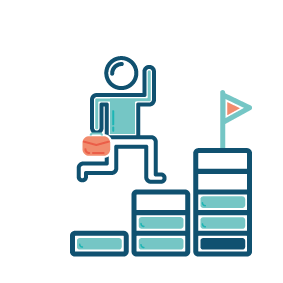 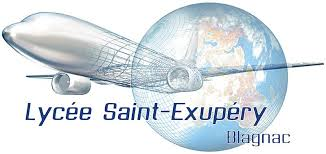 Bac technologique 
Baccalauréat sciences et technologies de l'industrie et du développement durable (STI2D)
 : Lycée St Exupéry (Blagnac)
2020 - 2023
3
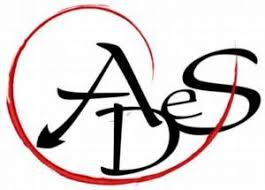 Organisation : ADES
2
ADES est une société toulousaine de conseils et de services informatiques dédiée aux artisans, commerçants, professions libérales et aux TPE / PME de la région Midi-Pyrénées.
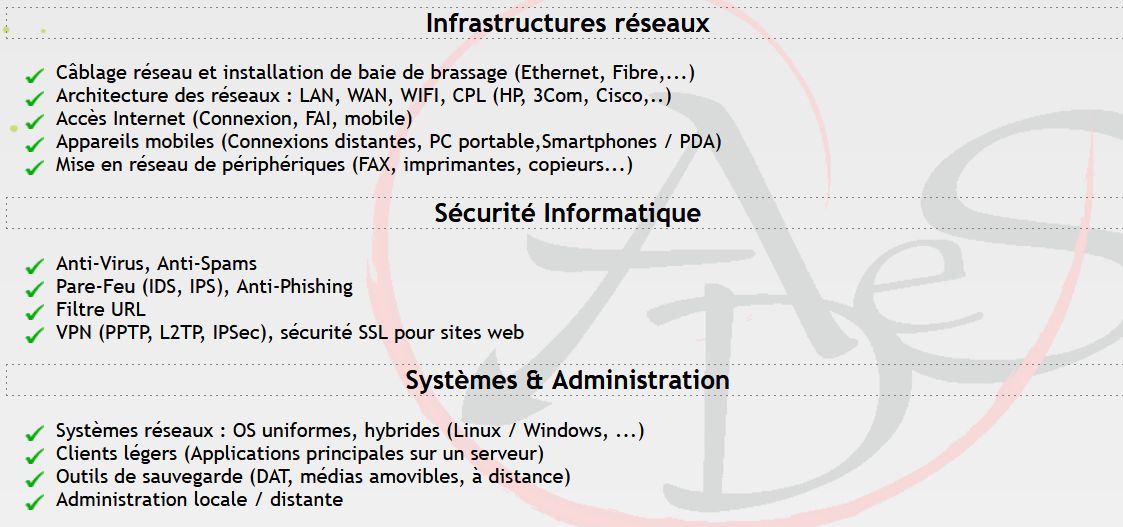 Des solutions informatiques
axées principalement sur l'utilisation des logiciels libres 
coût des licences réduits
personnalisation facilitée
fiabilité et sécurité
pour tous les matériels
adaptées à vos besoins
En plus de disposer d'une gamme complète de services adaptés dans le domaine de l'informatique, nous pouvons vous proposer une solution de suivi et de soutien en matière d'utilisation de vos outils.
4
[Speaker Notes: Operateur multi services :
150 0000 salariées dont 90 000 en france
Client 4G 65million
FAI
Particulier et entreprise 
Technologies 
xDSL
Fibre
4G 
Opérateur mobile
5G déployer en décembre 2020
Couverture de 99% de la population
Couverture de 88% du territoire
1er réseau mobile en France depuis 9ans selon l’ARCEP
Bank 

Leader 
Habitation éligible a la fibre
65 million de client dans le monde
En moyenne 7000 brevet posséder chaque année selon statia.com
https://fr.statista.com/statistiques/597320/orange-nombre-de-brevets/]
Organigramme du service
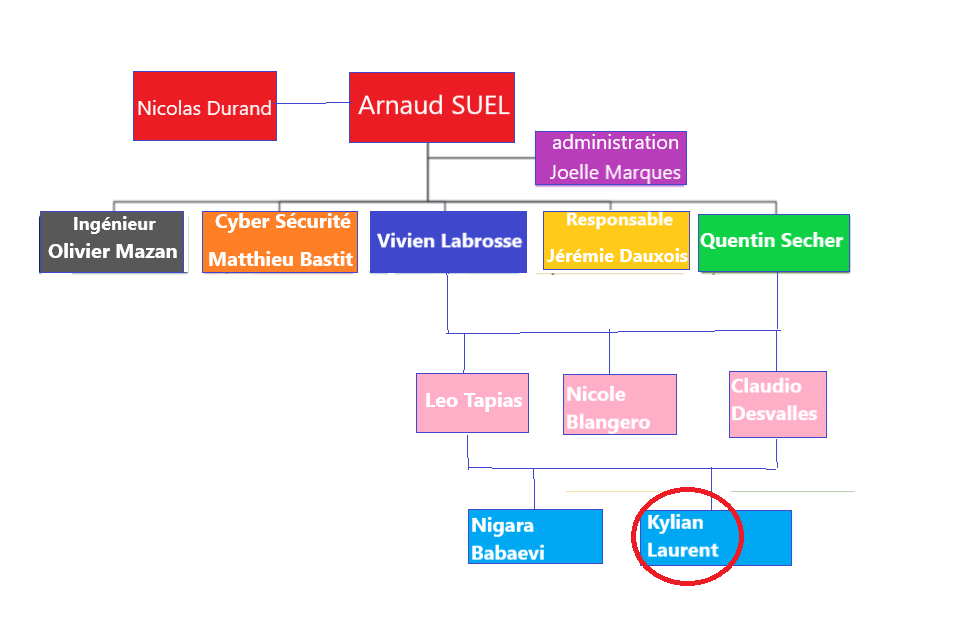 Service : DISU/TSP
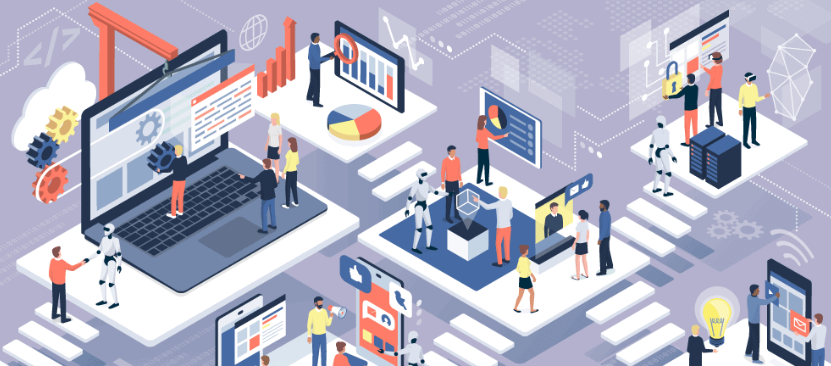 5
Missions réalisées en organisation
3
Mission 1 : La Préparation de poste
La préparation de poste consiste à préparer l’intégralité du PC pour le futur utilisateur, c’est à dire installer l’OS (operating system), des logiciels et faire les mises à jour pour que le futur utilisateur puisse travailler directement.


On a tendance à préparer seulement des ordinateurs DELL

Préparation
Soutien à l’utilisateur
Installation
Transfert de données
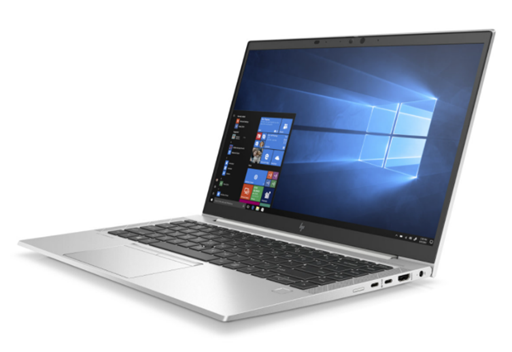 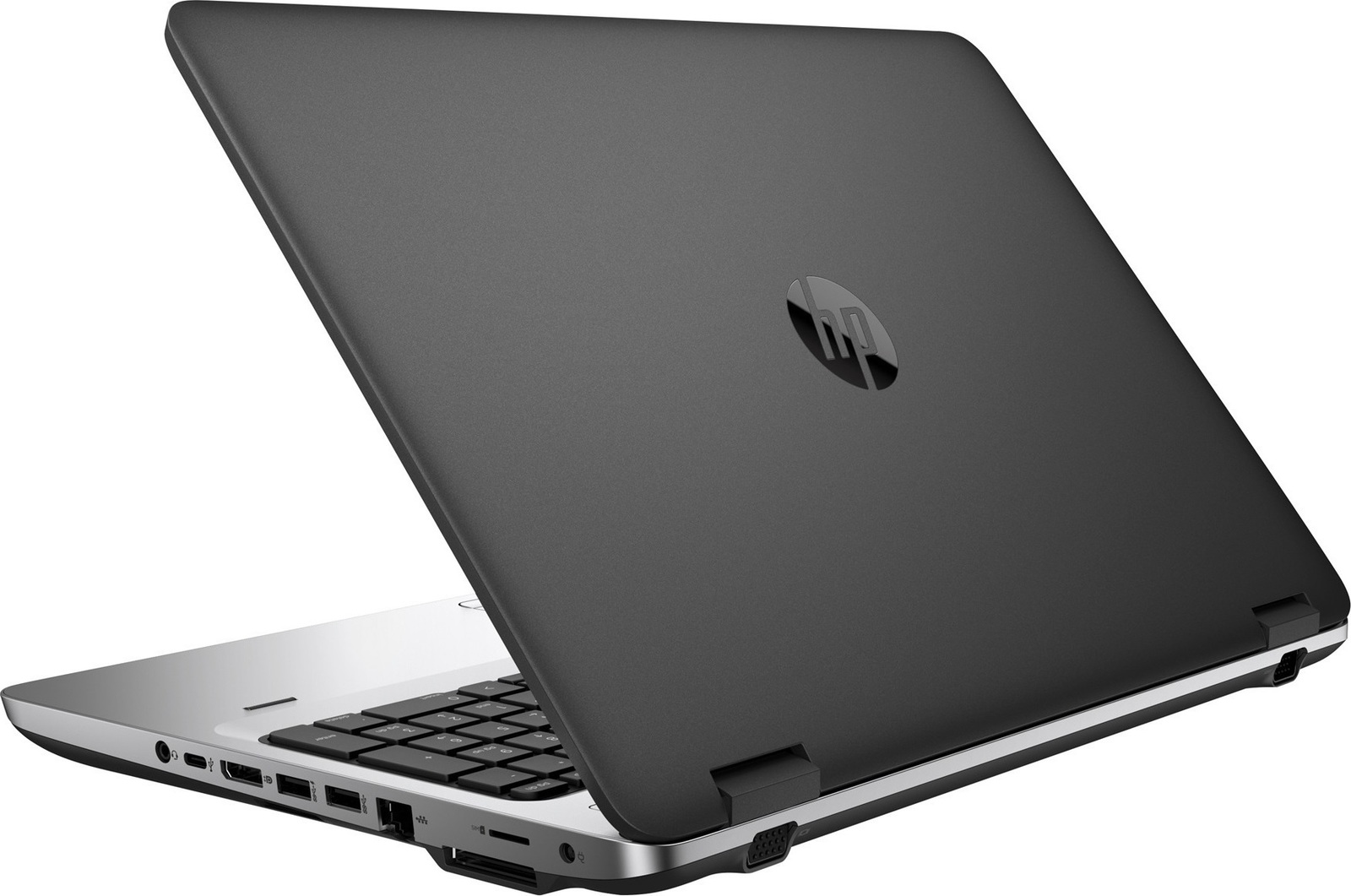 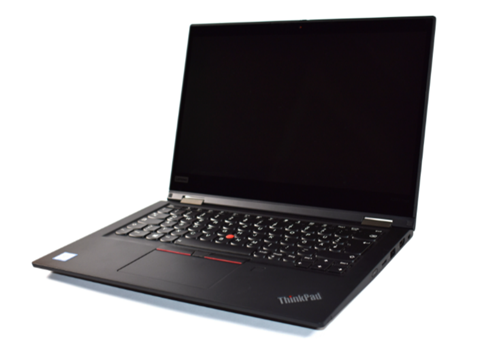 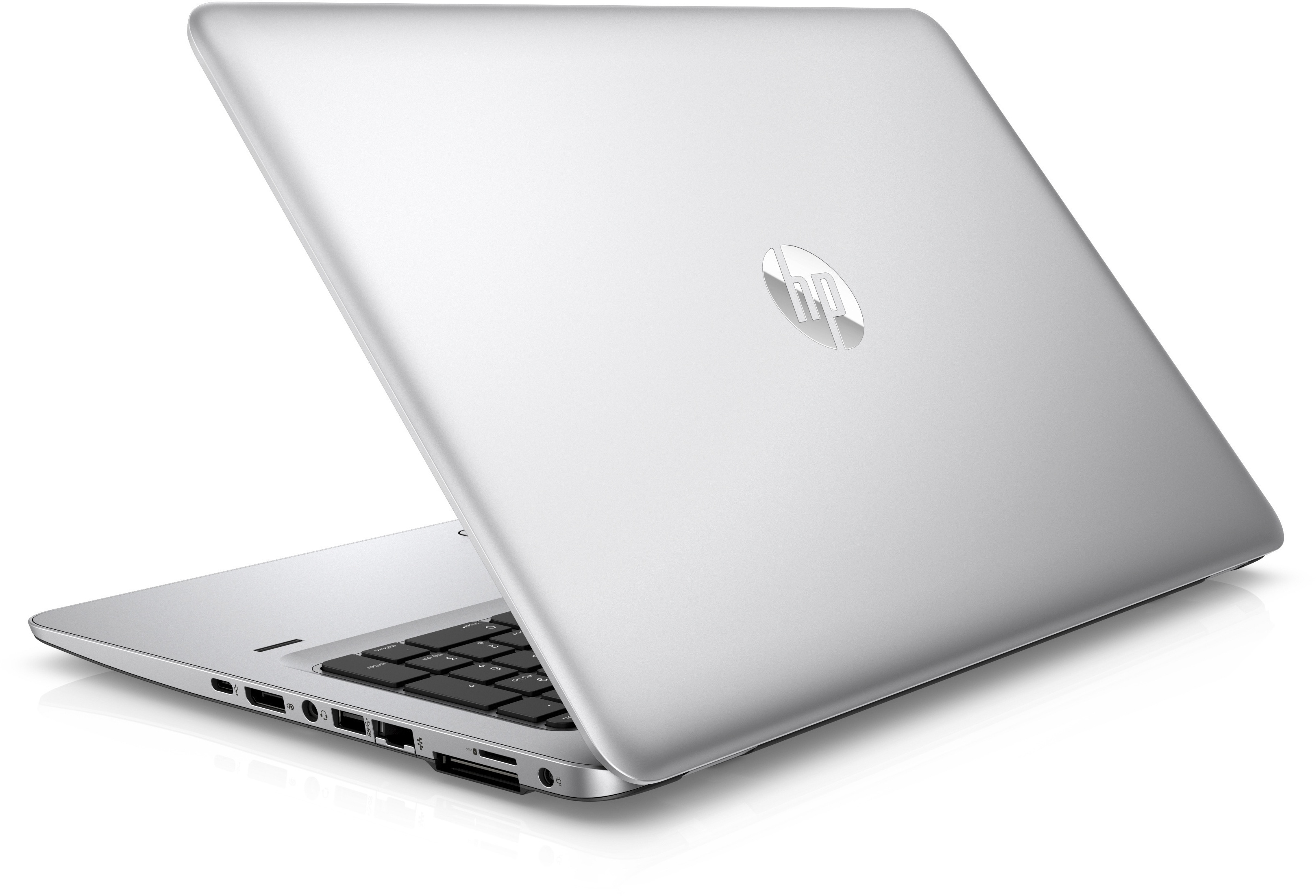 6
Missions réalisées en organisation
Applications ADES :
Mission 2 : Support
Wazo
MESH
Identification d’un problème 
Création d’un ticket sur RT 
Aide/écoute du client 
Prise en main de son poste avec Mesh ou TeamViewer 
Appel des clients avec Wazo
Suivi des problèmes
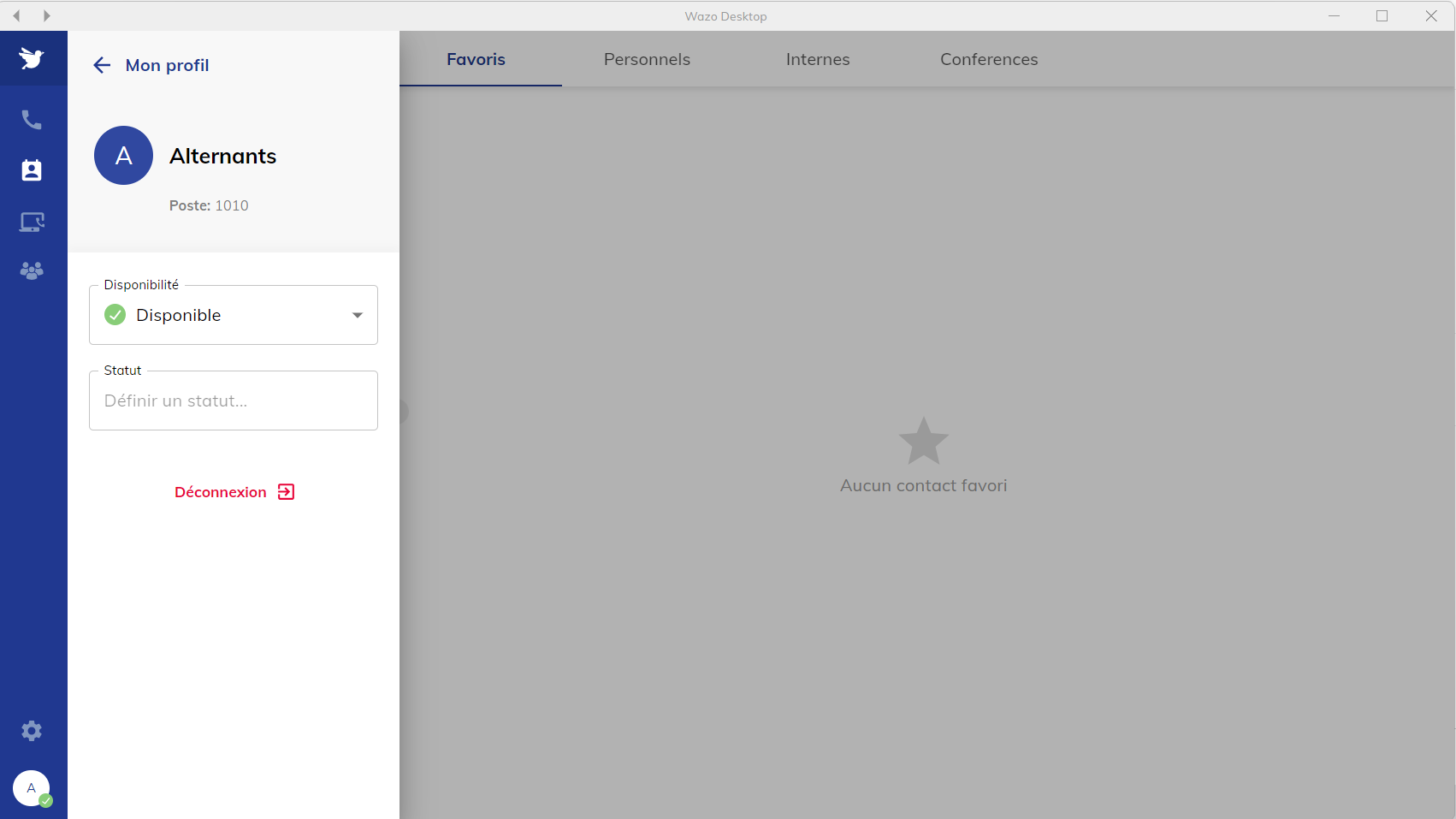 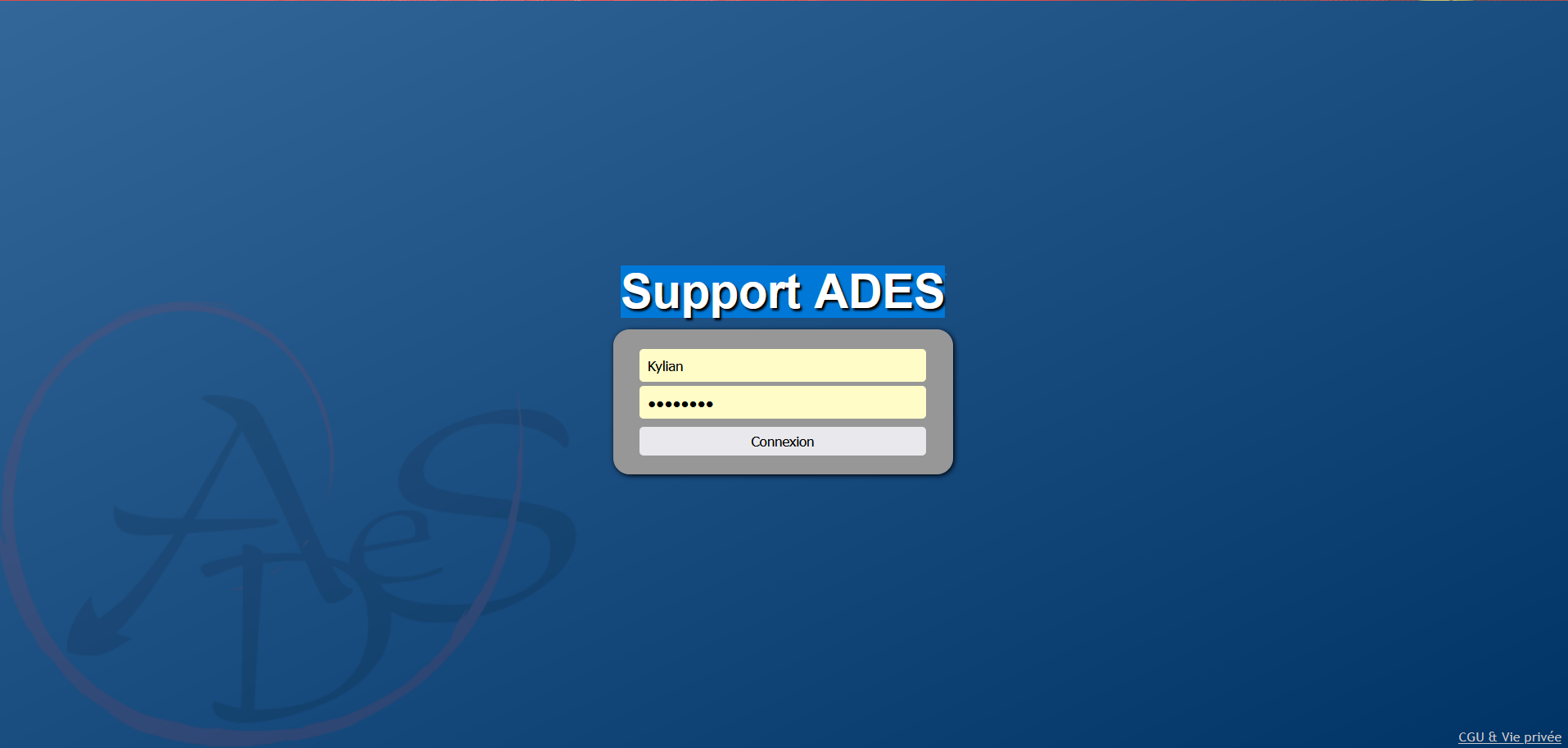 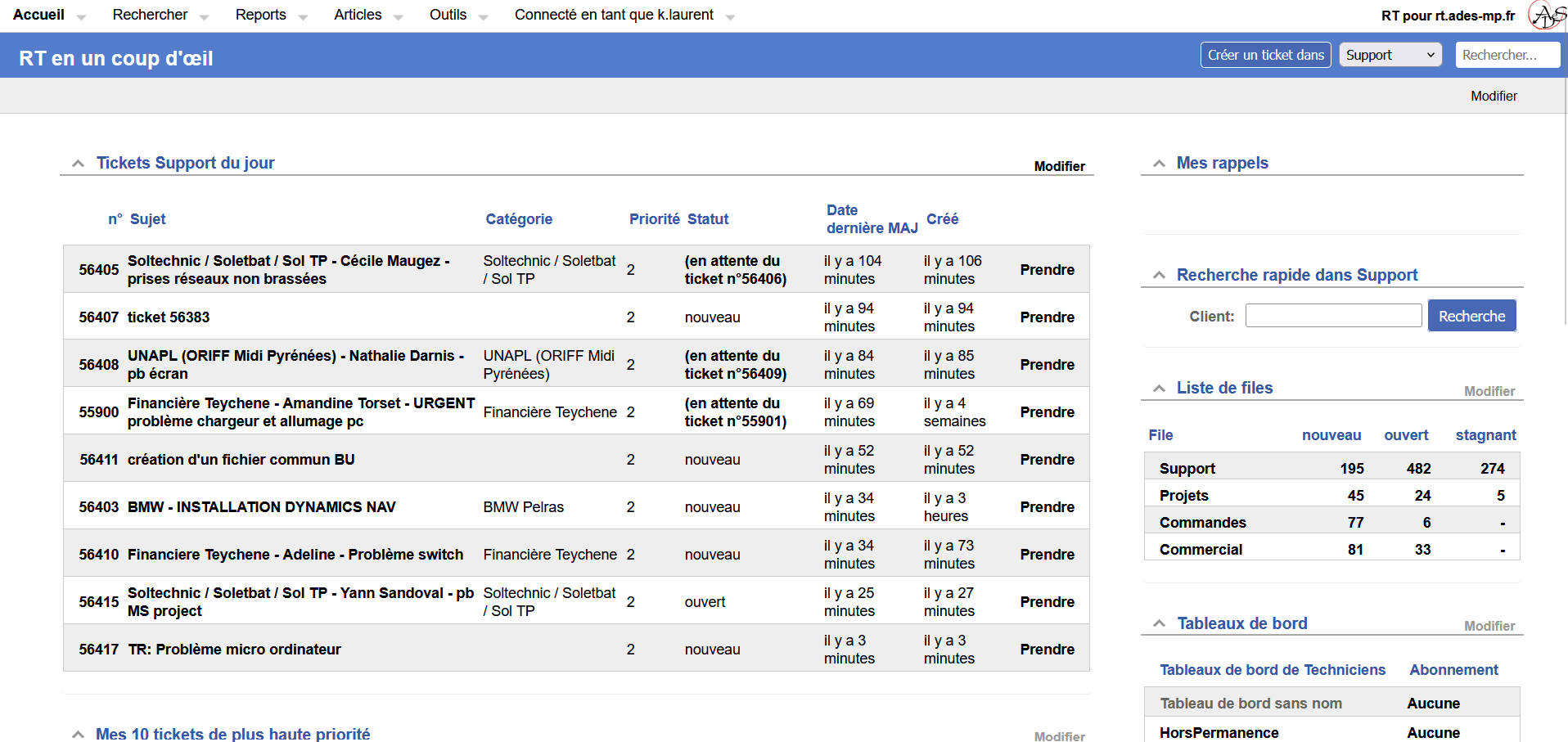 RT
7
Missions réalisées en organisation
Mission 3 : création d’un FW Netasq de redondance pour la Mairie de Labège
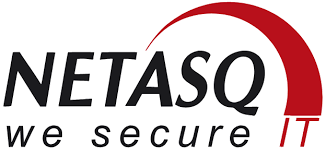 Permet de redondance si jamais le Stormshield de la Mairie tombe en panne 

Netasq est très ancien
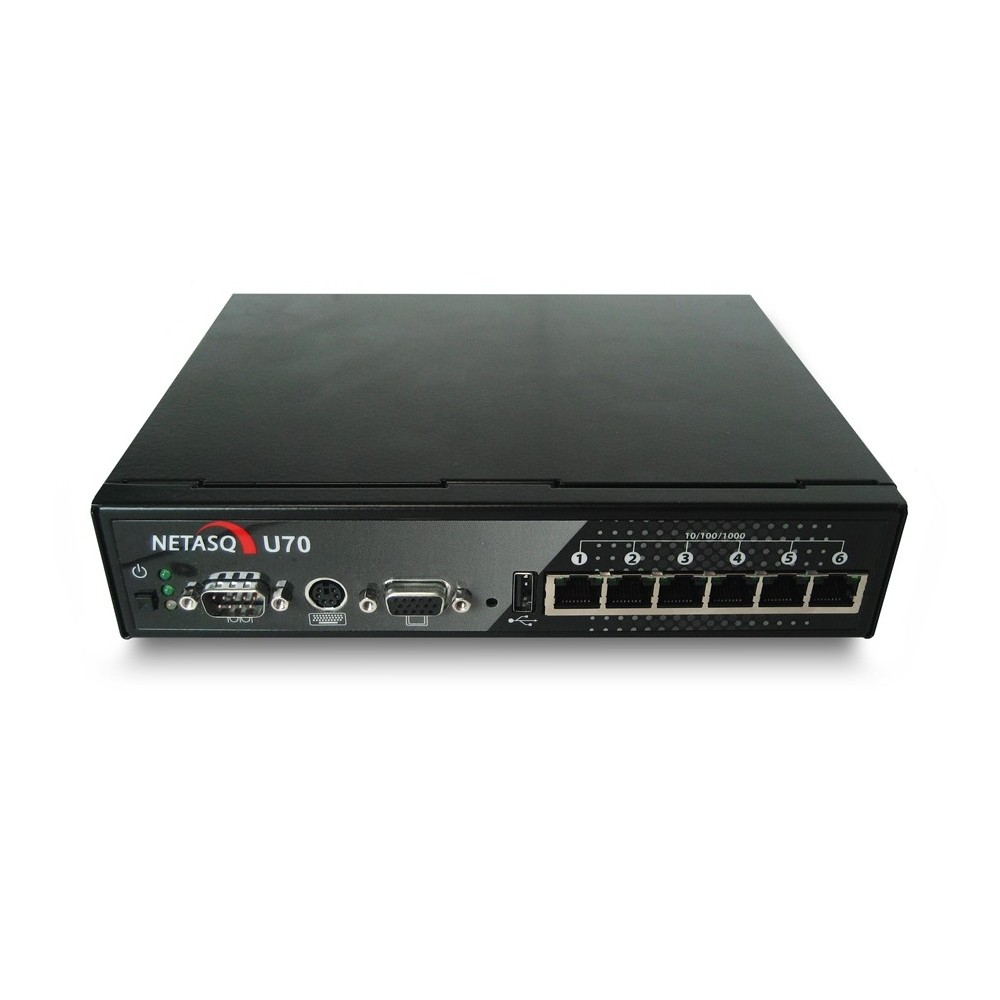 8
9
Missions réalisées en organisation
Mission 4 : Installation et configuration d’un Mesh local
Soutien à l’utilisateur
Prise en main à distance
Supervision des serveurs
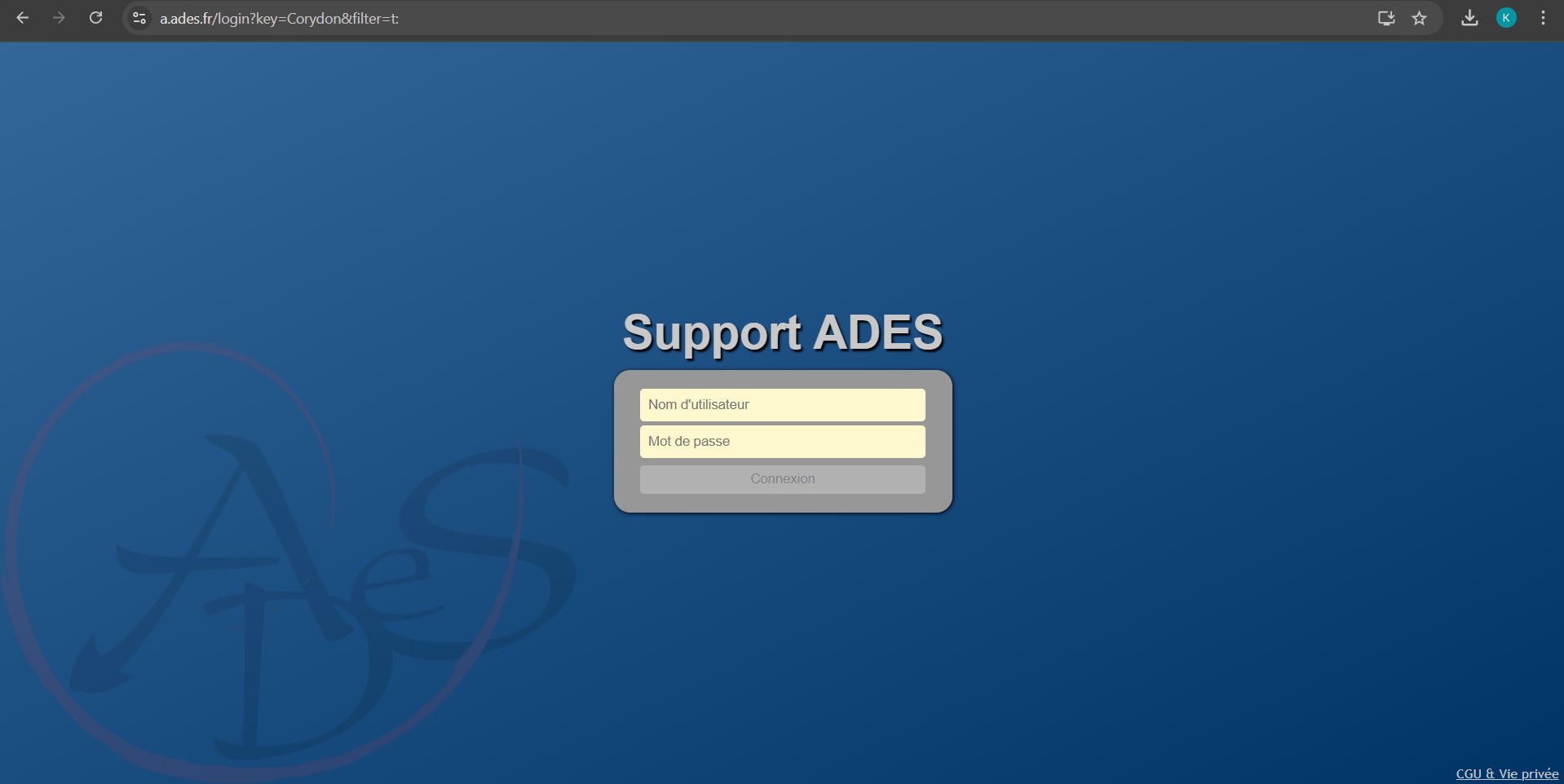 10
11
Projets Personnalisés encadrés (PPE)
4
PPE 1 : Sécurisation d’un serveur de fichier sous Windows
PPE 2 : Mise en place d’une passerelle et d’une DMZ sous Debian
PPE 3 : Mise en place d’une DMZ avec PFsense 
PPE 4 : Supervision de serveurs et de services avec Zabbix 

EPREUVE E4 – BTS SIO SISR lienduportfolio
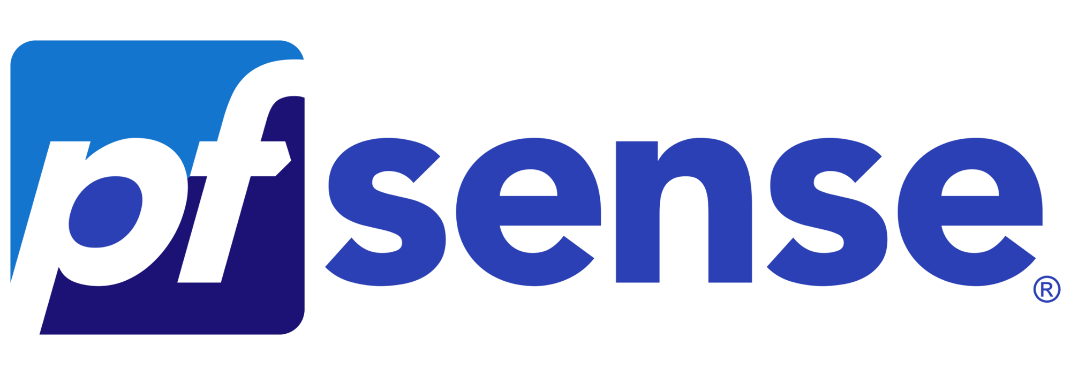 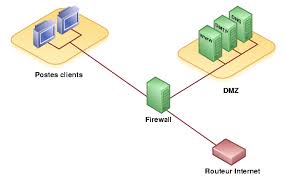 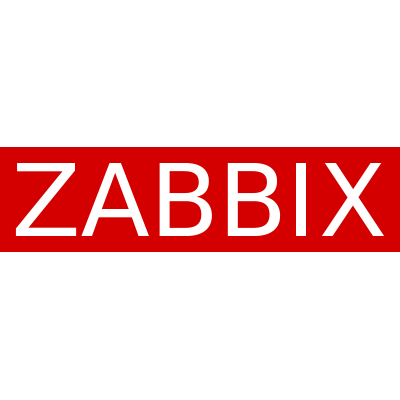 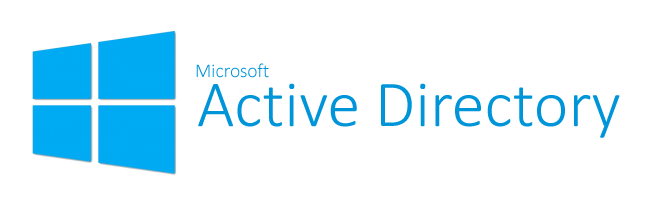 12
[Speaker Notes: PPE 1 : Migration des postes en Windows 10
Windows 7 plus supporté par Microsoft depuis 14 Janvier 2020
Nouvelles fonctionnalités
Plus de sécurité

PPE 2 : Mise en place d’un contrôleur de domaine (Windows server 2016)
Gestion centraliser des comptes et sessions des utilisateurs
Mise en place de politique de restriction des utilisateurs
Mise en place de ressource communes

PPE 3 : Mise en place d’une solution de supervision (Centreon)
Surveillance des serveurs et services
Alertes en cas d’interruption de services ou panne serveur

PPE 4 : Mise en place d’un solution de gestion de parc informatique
Inventaire des équipements du parc
Solution de création et gestion des ticket d’incident ou demande
Suivit des incidents ou problèmes et leur résolutions]
Veille technologique : Protection des données
5
Qu’est-ce que la protection des données ?
Le terme « protection des données » désigne les stratégies et processus de sécurité qui permettent de prévenir l’altération, la compromission et la perte de données sensibles. Les violations de données et les incidents liés à la perte de données comptent parmi les menaces qui pèsent sur les données sensibles.
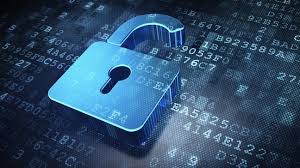 Les méthodes utilisées pour la mise en place de la veille : 
Consultation régulière d’article sur internet ou questions posées à mon entreprise 

La veille technologique est disponible sur mon site internet :
VR - BTS SIO SISR (wordpress.com)
13
Conclusion
6
Compétences développées :
Processus de masterisation de PC
Processus de Transfert de données
Utilisation d’application Orange
Gestionnaire de Demande et d’Incident
Processus pour les surchiffrement 
Rapport client en Espace Services
Connaissance des Équipements et du Matériel informatique
L’échange d’information, le travail d’équipe, la communication, l’autonomie, la patience, l’écoute.
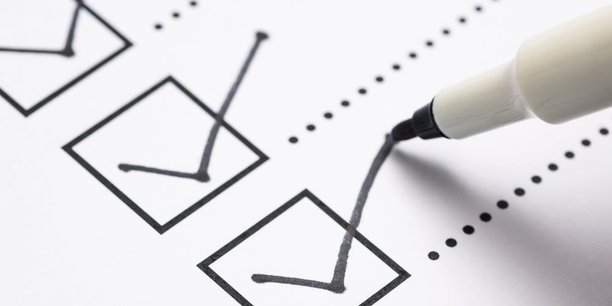 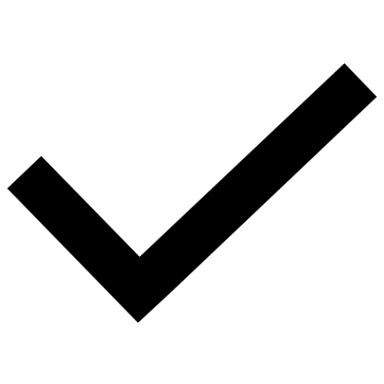 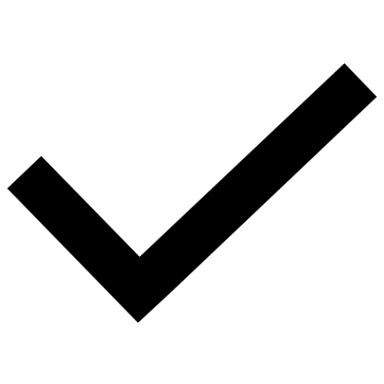 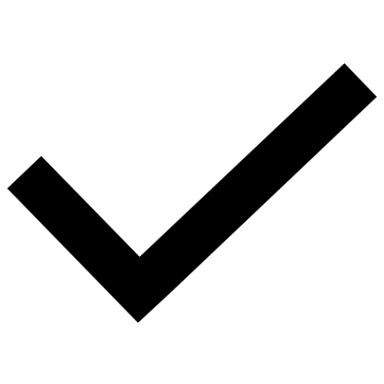 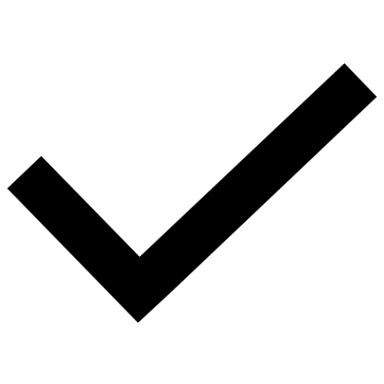 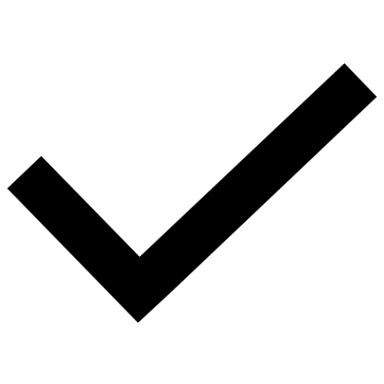 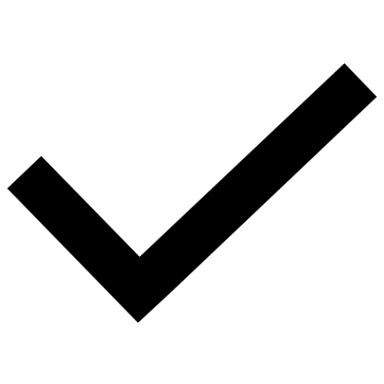 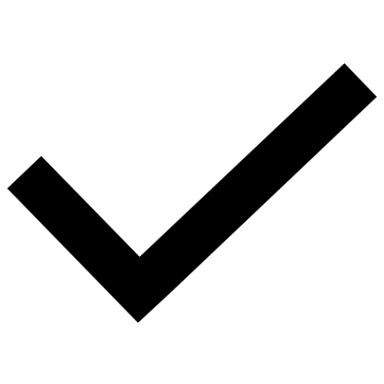 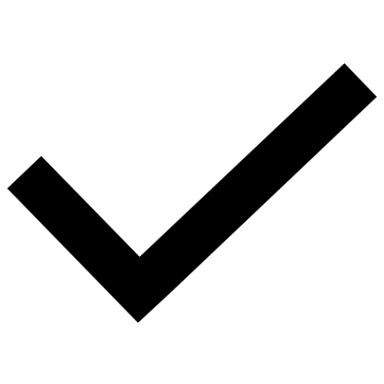 14
Conclusion
Projet futur :
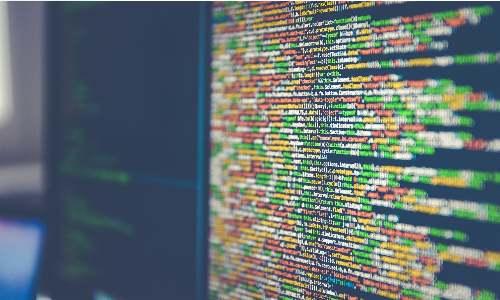 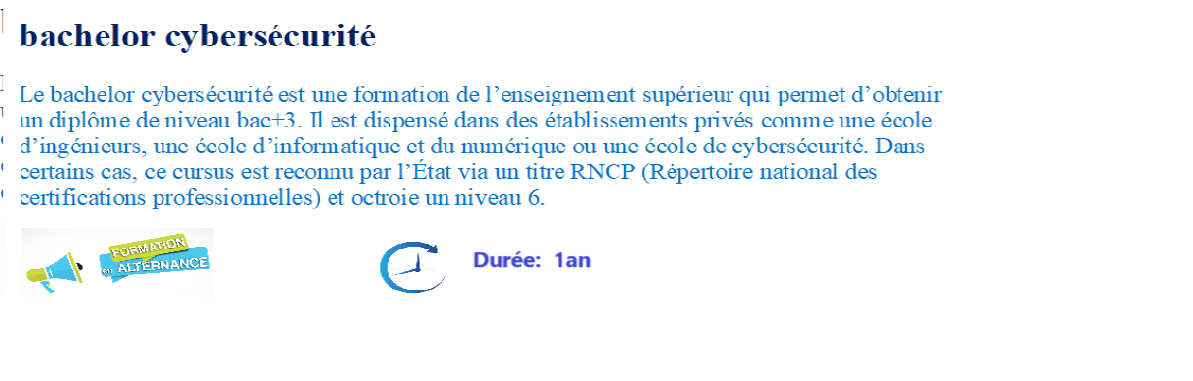 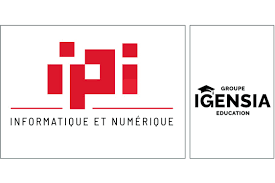 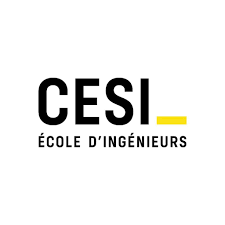 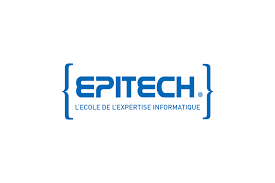 15